REVIT University
BUILDING DIMENSIONS
SLAB PLANS & BUILDING PLANS
Revit UNIVERSITY – October 4th, 2023 PRESENTED BY Andres Fernandez, Christian Quintero
GRID LINES
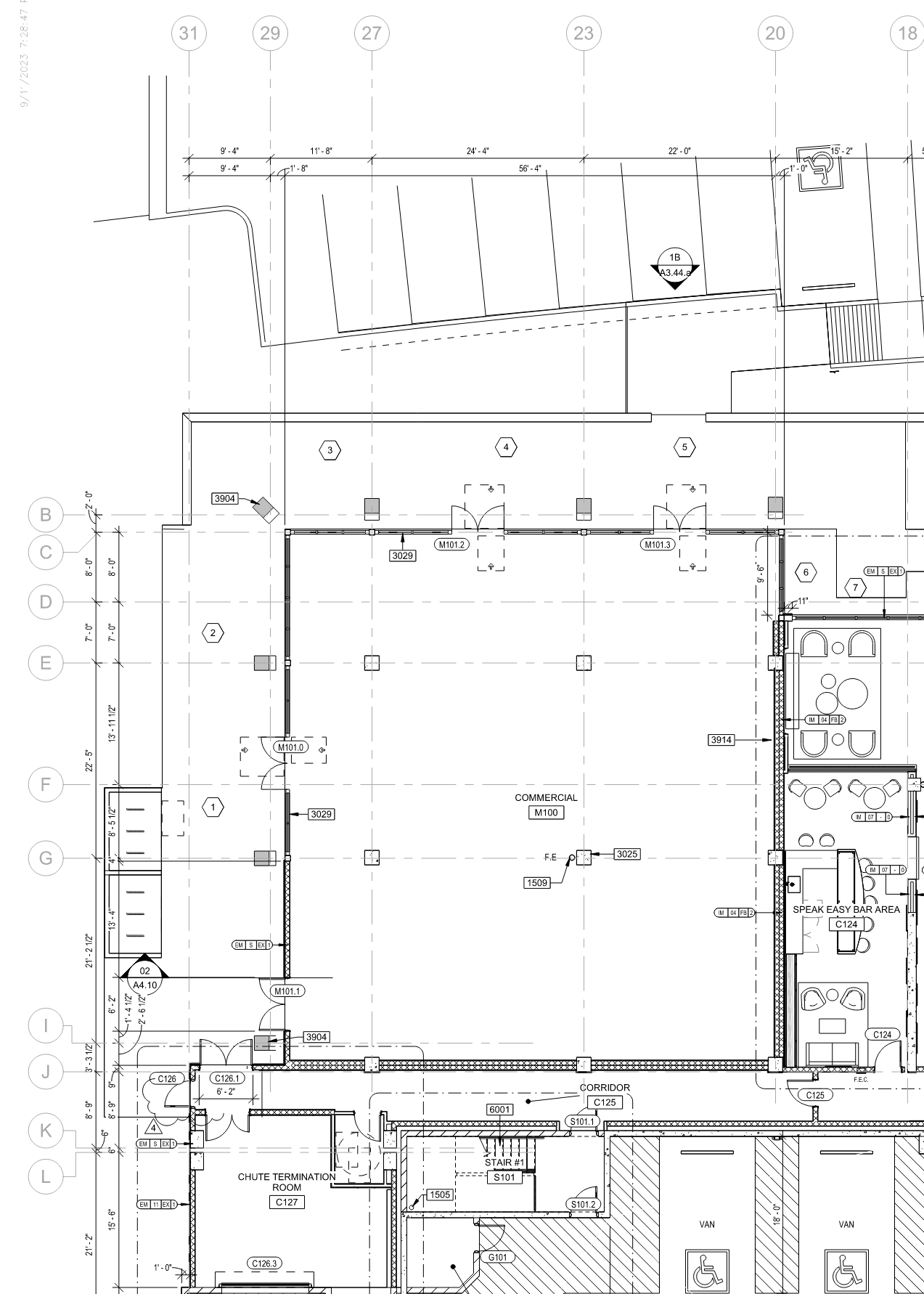 GRID LINES ARE USED BY THE BUILDER TO SET ORDER TO MAIN STRUCTURAL ELEMENTS. GRID LINES ARE TYPICALLY ALIGNED TO:
	EDGE OF BUILDING
	STRUCTURAL COLUMNS
	STRUCTURAL BEARING WALL
	EDGE OF SLAB

NOT ALL PROJECTS WILL HAVE GRIDLINES
PLANS WITH GRID LINES:
SLAB PLANS
OVERALL FLOOR PLANS
ENLARGED FLOOR PLANS (SERIES 3)
REFLECTED CEILING PLANS
ROOF PLANS
ELEVATIONS
SECTIONS
PLANS WITHOUT GRID LINES:
LIFE SAFETY
UNIT PLANS
ENLARGED AREA PLANS (SERIES 5)

KEEP YOUR DRAWINGS CLEAN AND FREE OF CLUTTER
NOT ALL PROJECTS NEED TO HAVE GRIDLINES.

TYPICAL PROJECTS WITH GRID LINES:
PODIUMS
GARAGES
COMPLEX BUILDINGS
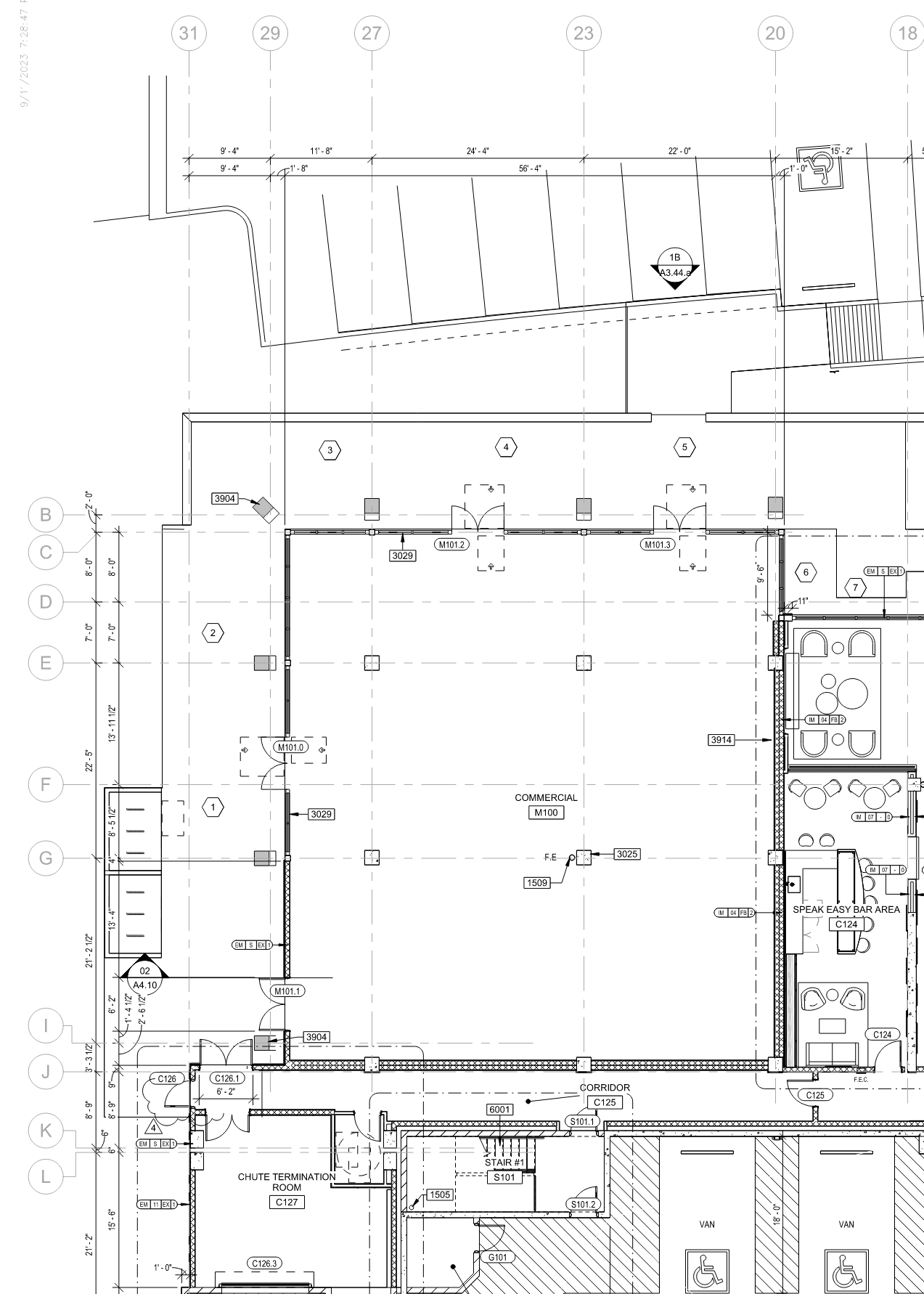 GRID LINES
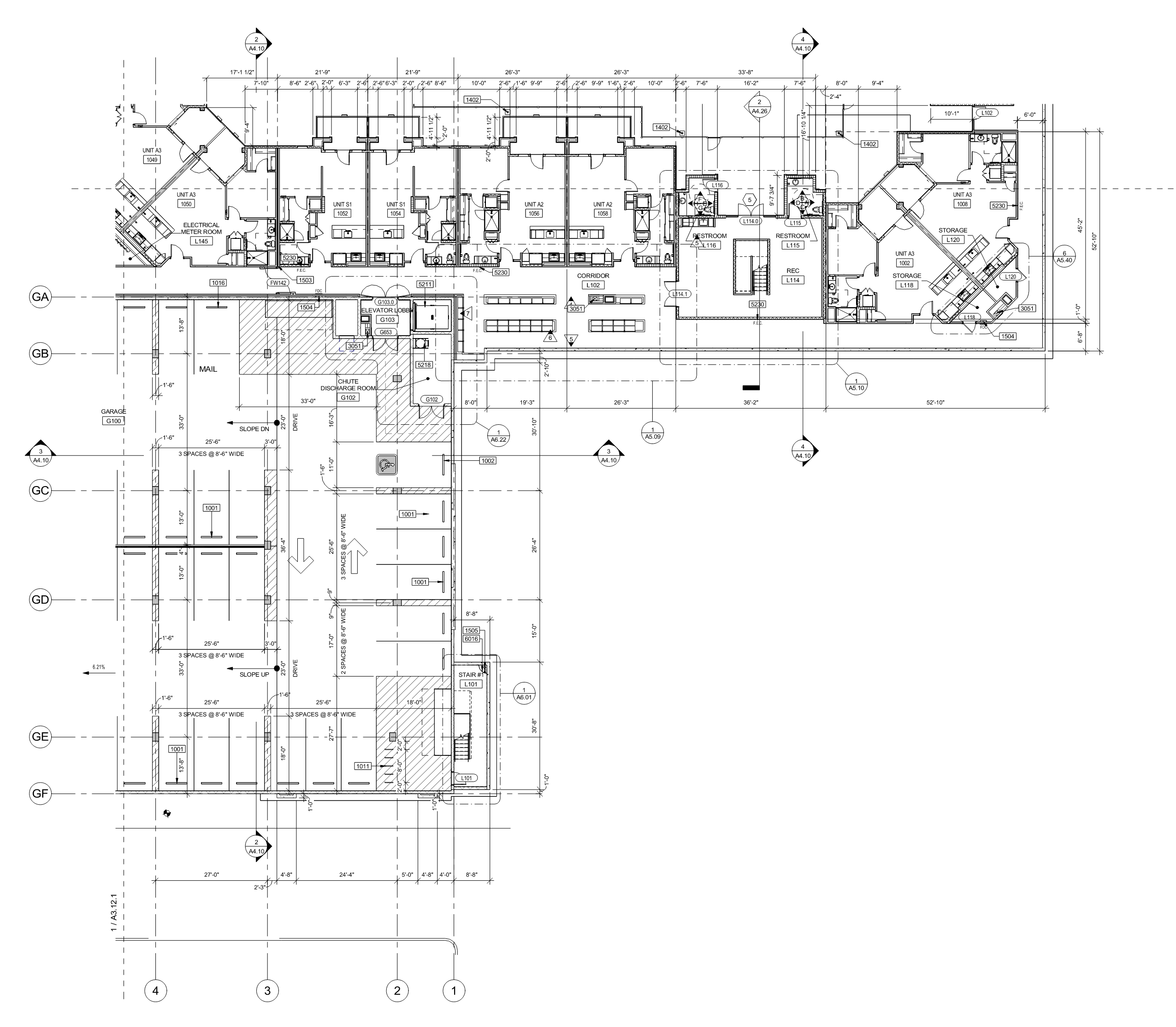 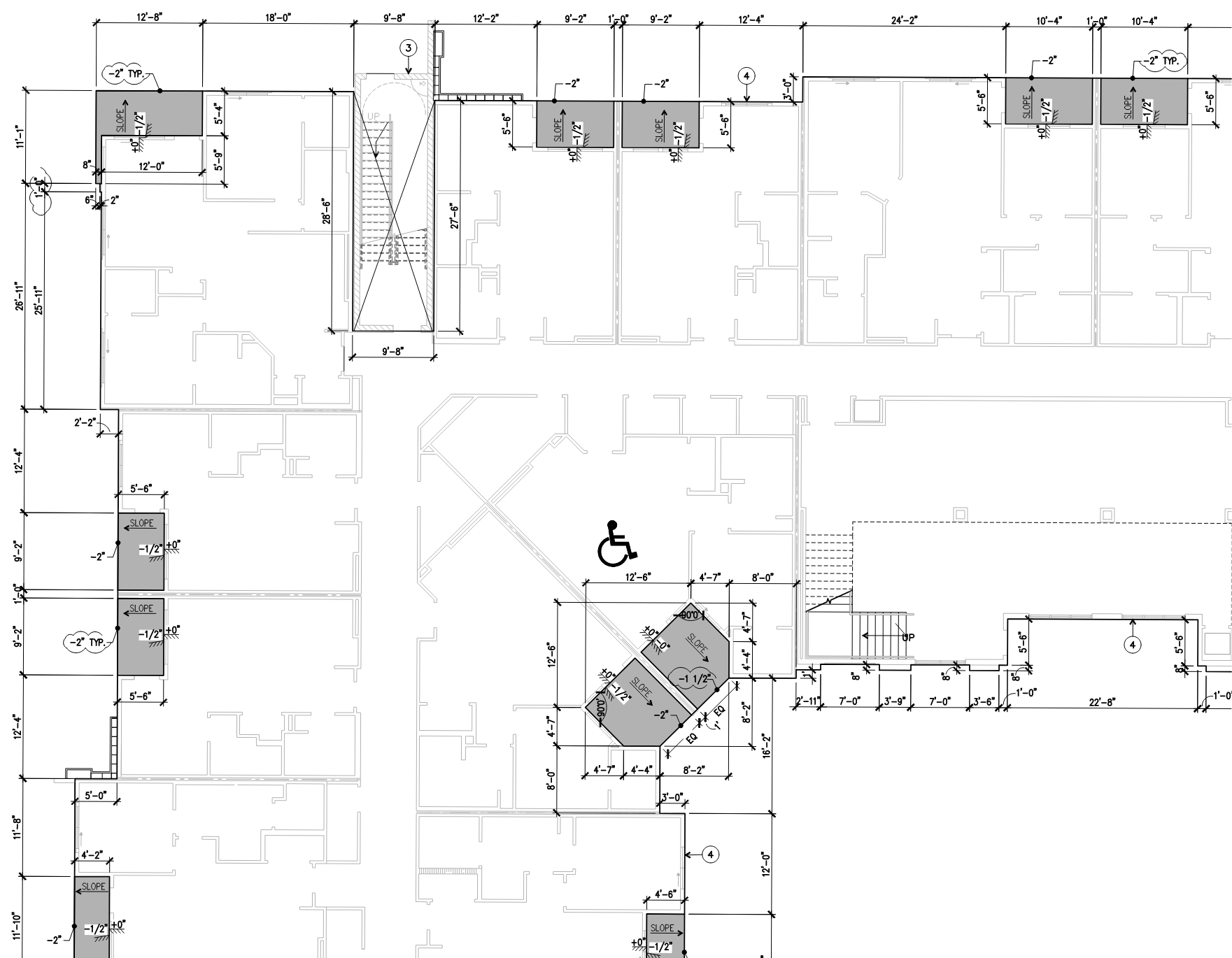 NOT ALL PROJECTS NEED TO HAVE GRIDLINES.

TYPICAL PROJECTS WITH GRID LINES:
PODIUMS
GARAGES
COMPLEX BUILDINGS
IT MAY BE THAT ONLY A PORTION OF YOUR PROJECT WILL HAVE GRID LINES:

WRAP PROJECTS
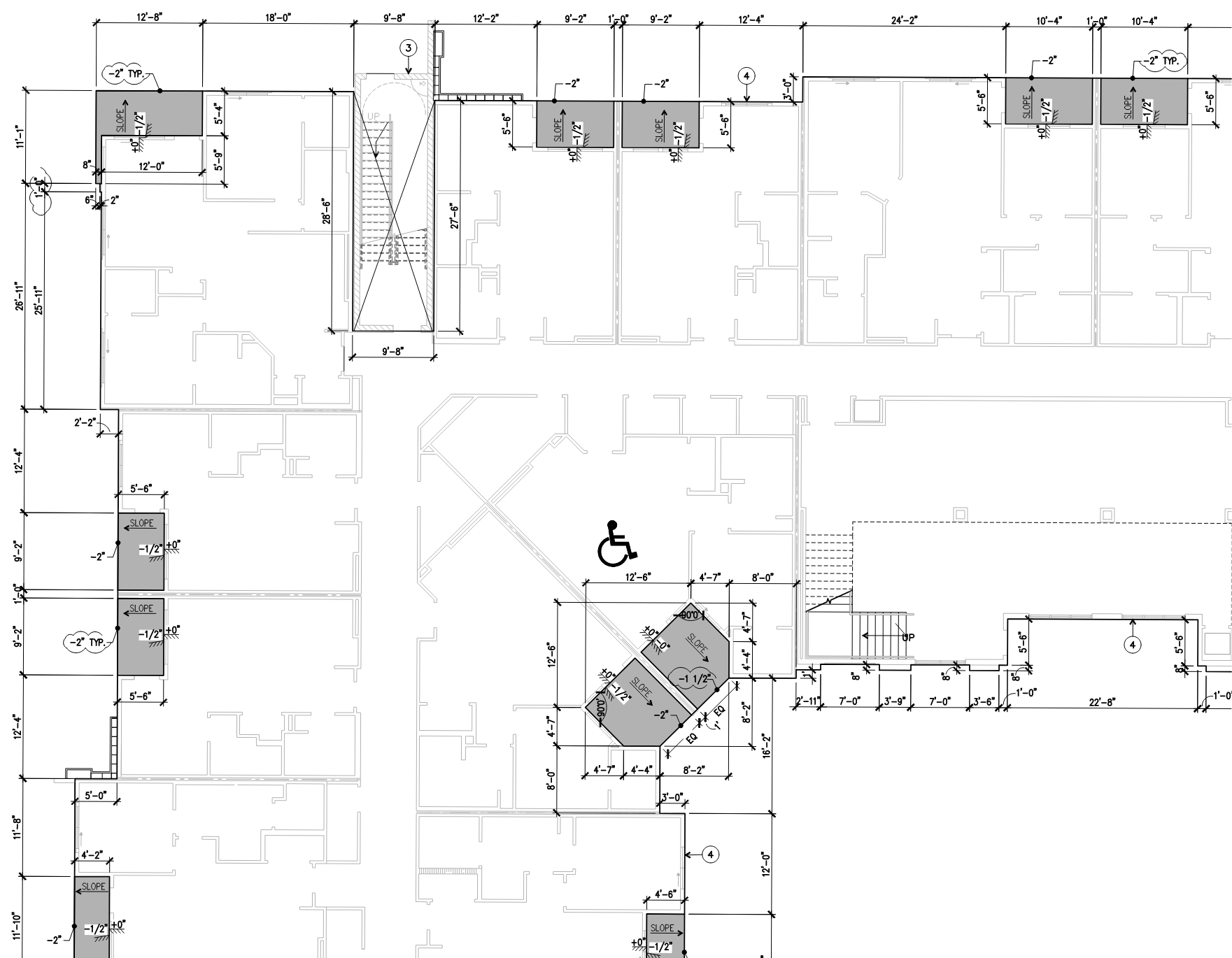 GRID LINES - REVIT
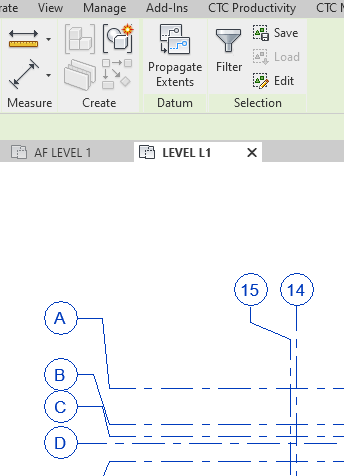 PROPAGATE EXTENTS

SET YOUR GRID OFFSETS IN ONE VIEW AND DISTRIBUTE THEM THROUGOUT SIMILAR VIEWS.

THE VIEW YOU COPY FROM, CANNOT HAVE SCOPE BOXES OR CROP REGIONS

VIEWS NEED TO HAVE THE SAME ORIENTATION

THIS CAN BE APPLIED TO ELEVATIONS AND SECTIONS AS WELL.
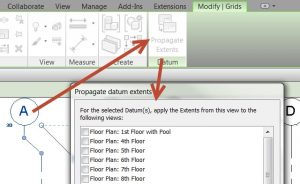 GRID LINES - REVIT
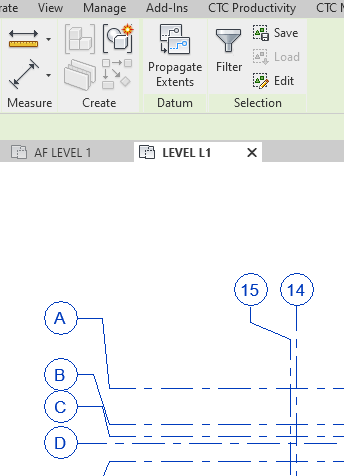 PROPAGATE EXTENTS

SET YOUR GRID OFFSETS IN ONE VIEW AND DISTRIBUT THEM THROUGOUT SIMILAR VIEWS.

THE VIEW YOU COPY FROM, CANNOT HAVE SCOPE BOXES OR CROP REGIONS

VIEWS NEED TO HAVE THE SAME ORIENTATION

THIS CAN BE APPLIED TO LEVELS IN ELEVATIONS AND SECTIONS AS WELL.
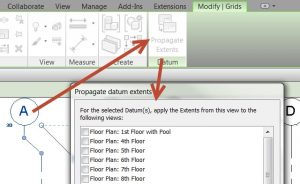 PLAN DIMENSIONS AT ORB
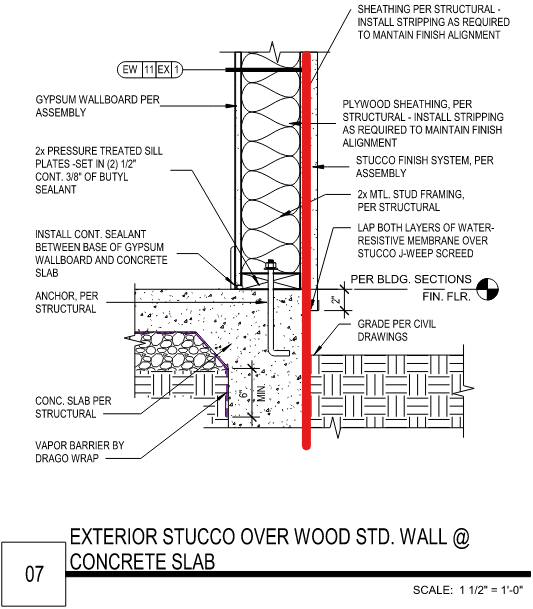 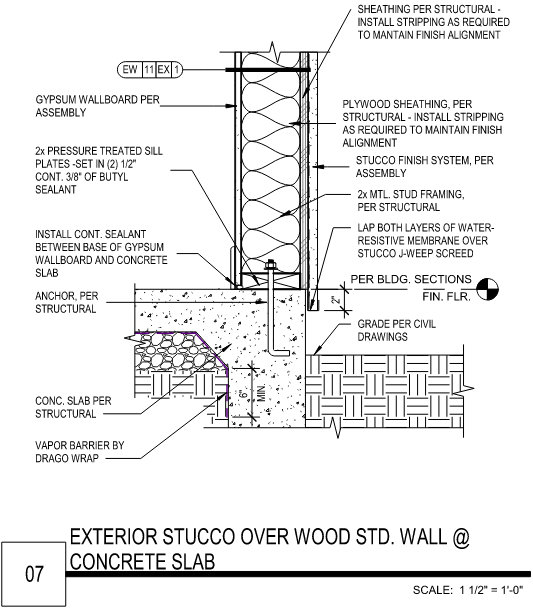 METHODOLOGY:
FROM THIS MOMENT, EVERY PROJECT WILL HAVE SLAB PLANS AS PART OF THE A3 SERIES. SLAB PLANS ARE TO BE PROVIDED AT THE BEGINNG OF THE ARCHITECTURAL FLOOR PLANS.
SLAB PLANS WILL CONVEY THE BULK OF THE DIMENSIONAL INFORMATION. THINK OF THIS IN A CONSTRUCTION SEQUENCE MANNER. 

THE CONCRETE SLAB WILL BE MEASURED BASED ON SLAB PLANS AND SET ON SITE. 

EXTERIOR WALLS WILL BE SET AT THE EDGE OF SLAB WITHOUT HAVING TO TAKE MEASUREMENTS
FLOOR PLAN DIMENSIONS AT ORB
METHODOLOGY:
BY PLACING DIMENSIONS ON THE SLAB PLANS, WE WON’T NEED AS MANY DIMENSIONS ON THE ARCHITECTURAL FLOOR PLANS.

THIS PROVIDES:
LESS DIMENSIONING REQUIRED ON ARCHITECTURAL PLANS. 
LESS REPEATED INFORMATION BETWEEN SLAB PLANS AND ARCHITECTURAL PLANS
ARCHITECTURAL PLANS ONLY DIMENSION WALLS NOT ASSOCIATED WITH A SLAB EDGE. WALLS CAN BE TIED BACK TO SLAB EDGE, COLUMN OR GRID LINE
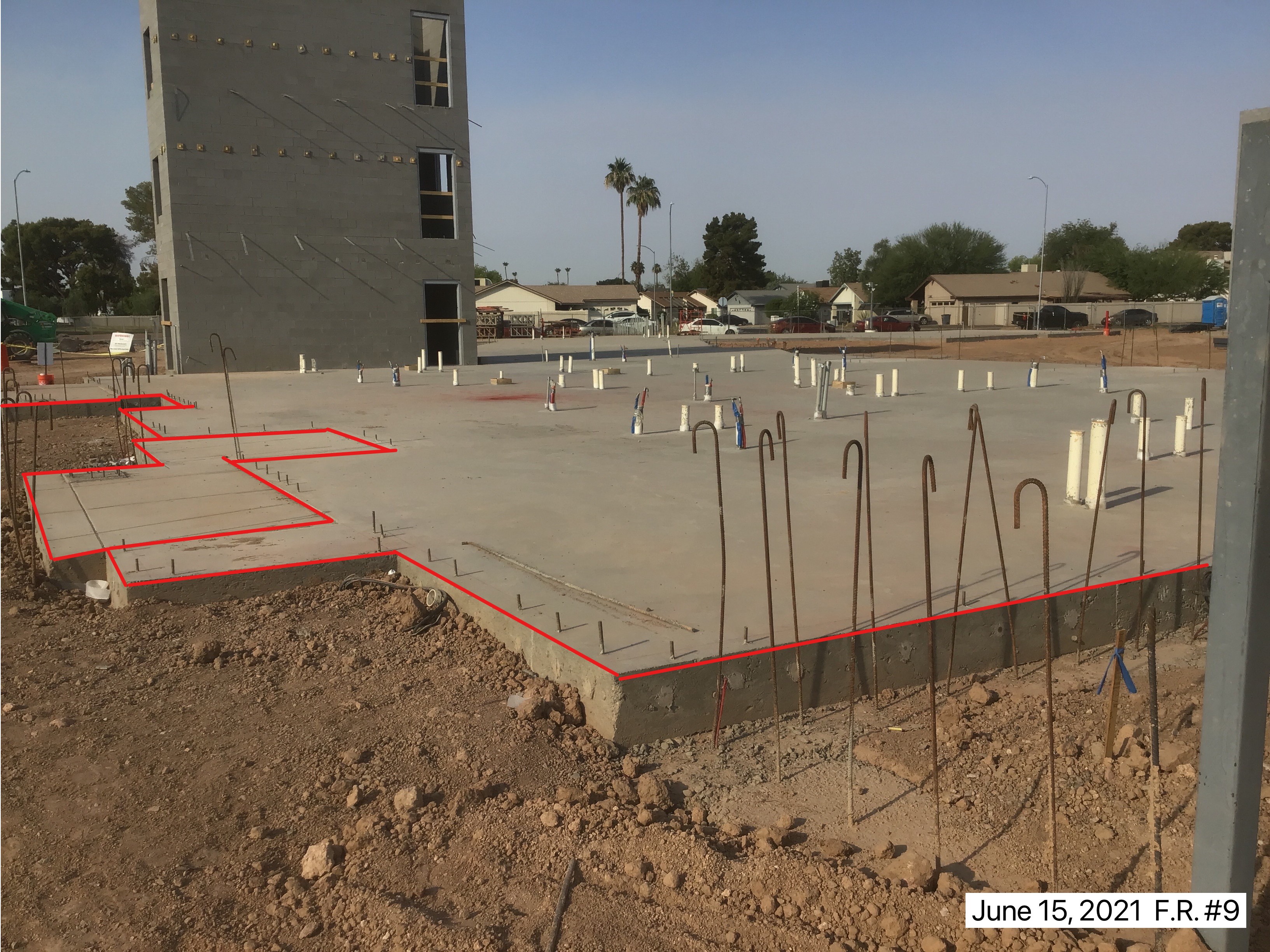 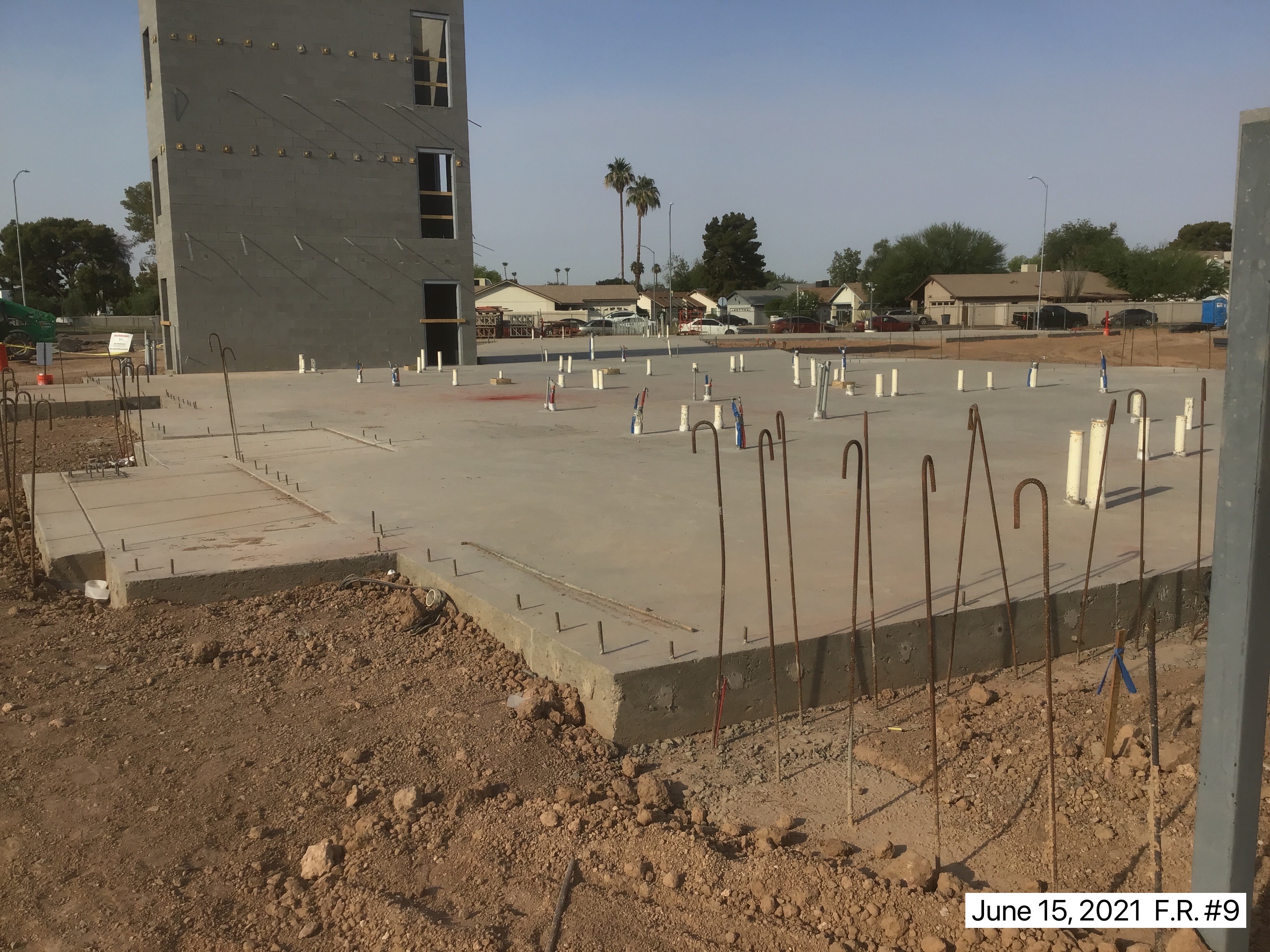 FLOOR PLAN DIMENSIONS AT ORB
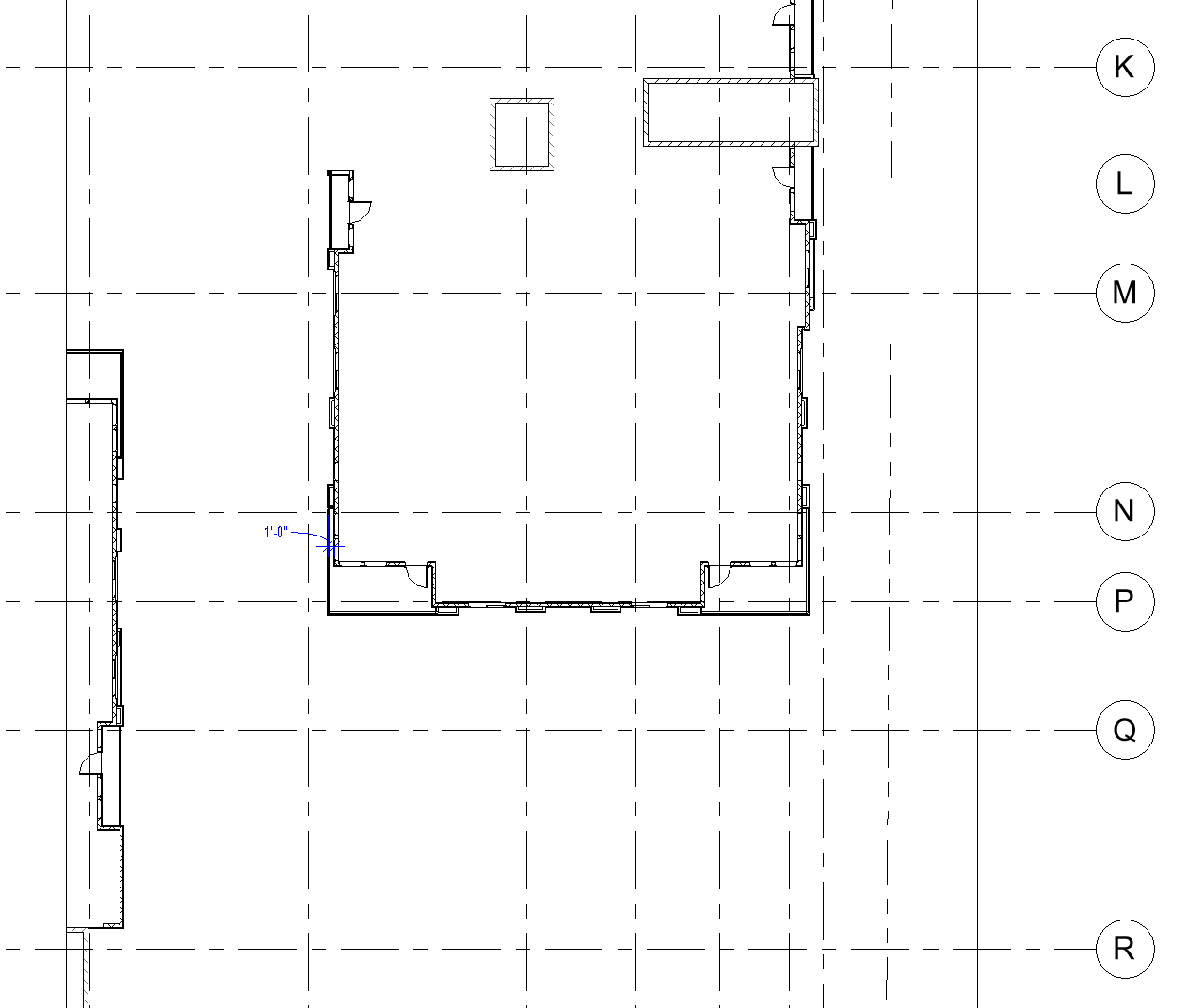 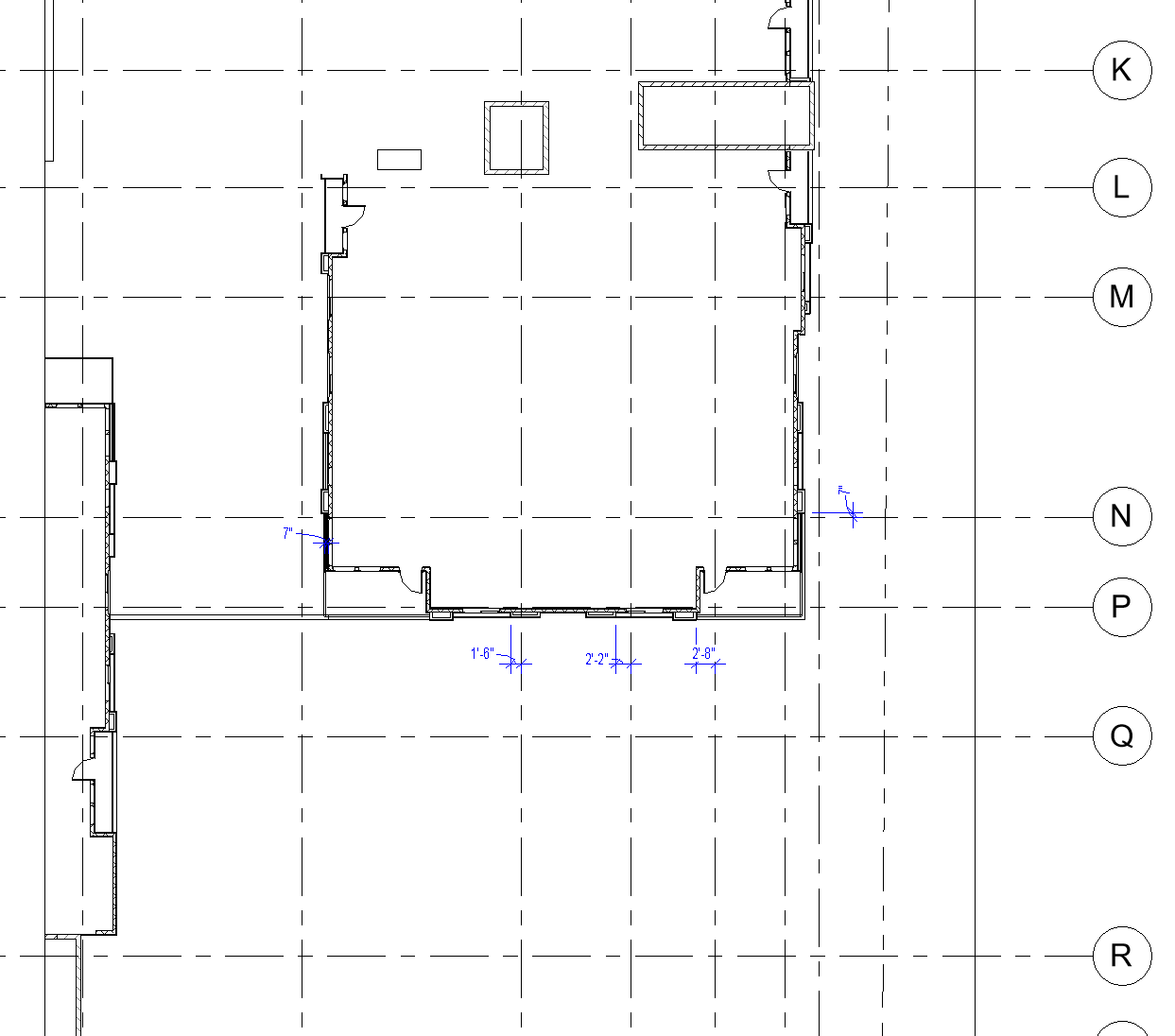 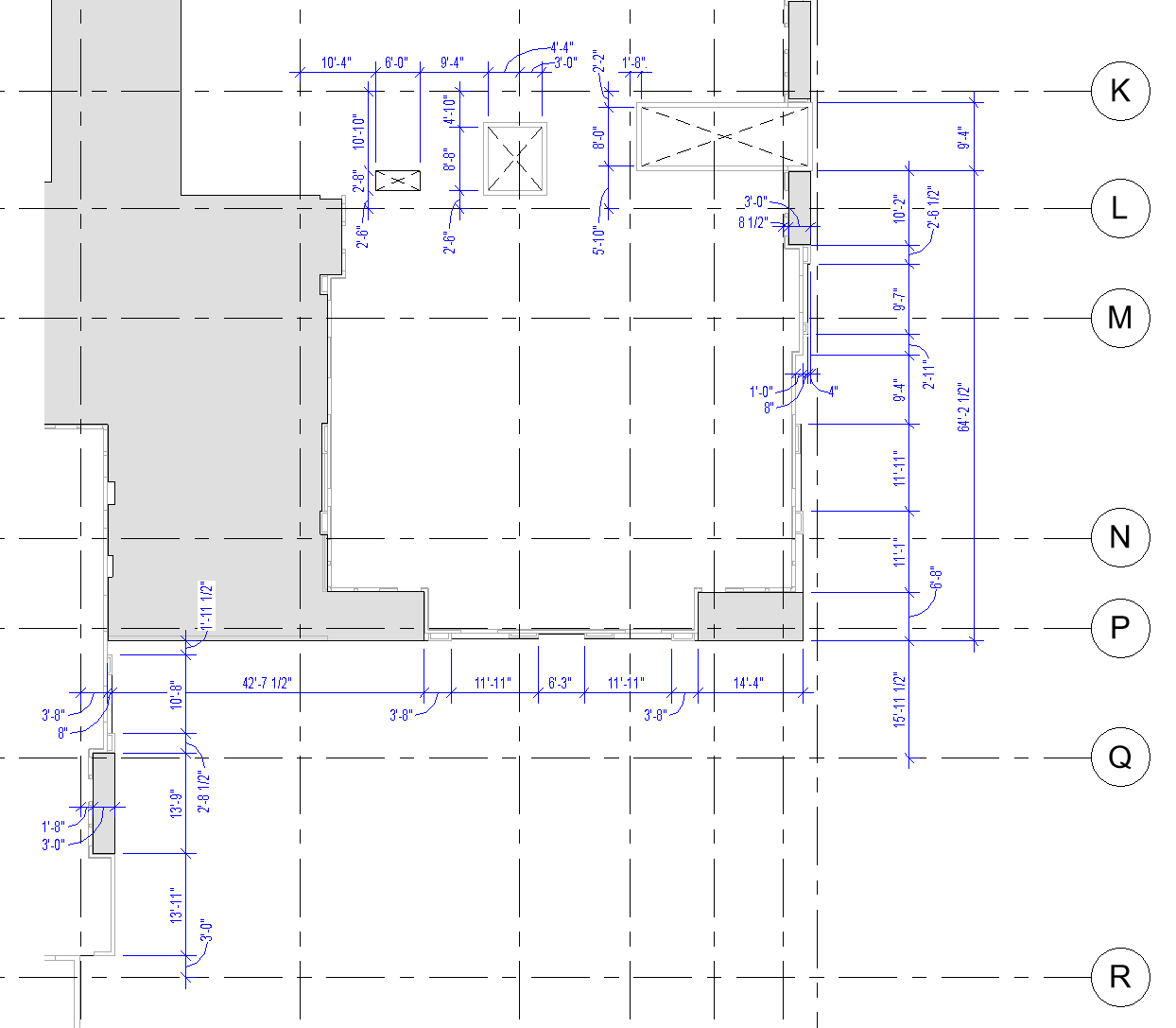 METHODOLOGY:
DIMENSION ALL SLAB EDGES

DIMENSION ELEMENTS NOT ASSOCIATED WITH SLAB EDGES (POP OUTS)

DIMENSION ELEMENTS THAT ARE DIFFERENT AT EACH LEVEL

UNIT WINDOWS AND DOORS ARE ONLY DIMENSIONED IF THEY ARE DIFFERENT FROM THE UNIT PLAN LAYOUT (A2 SERIES)
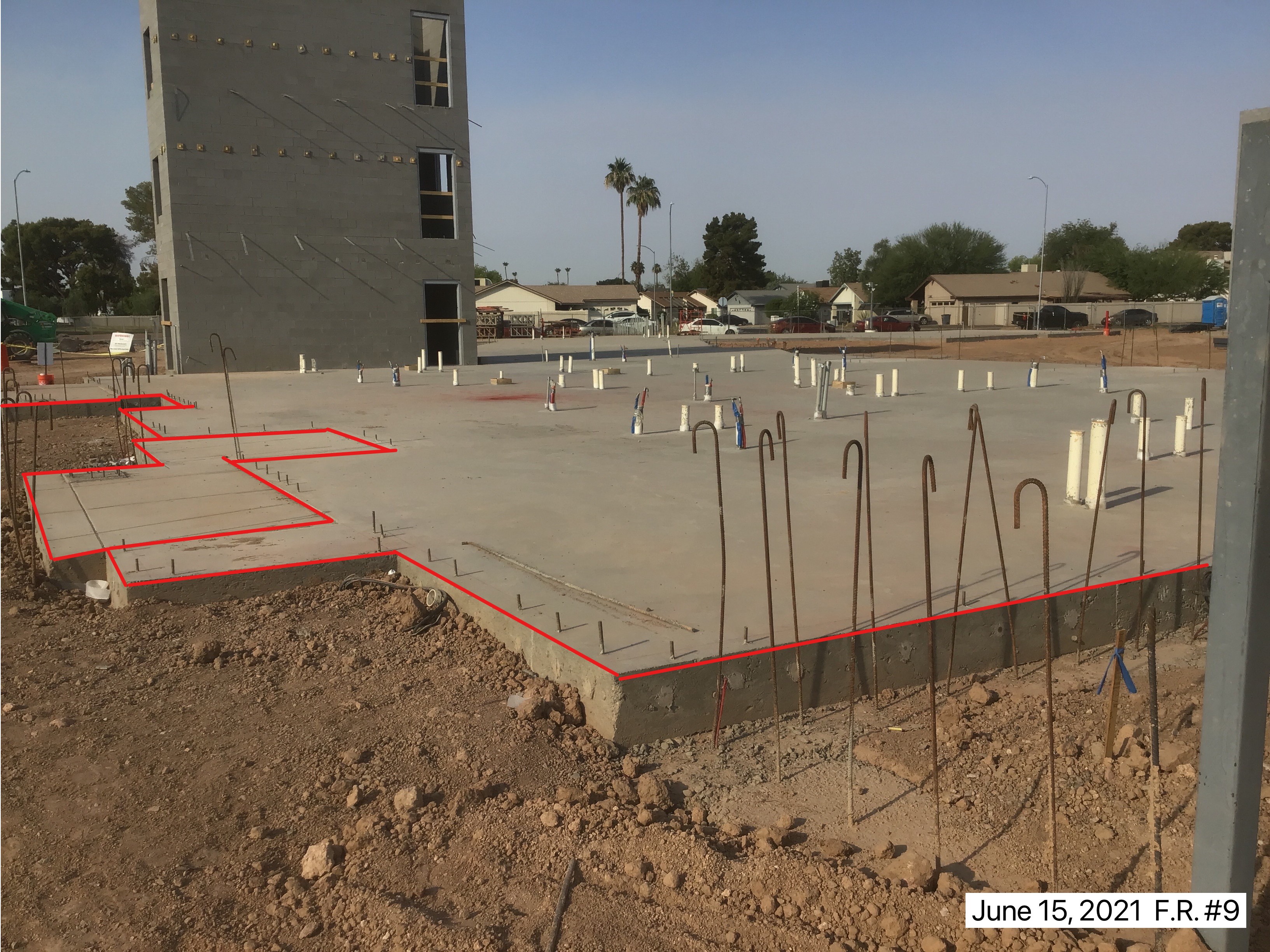 SLAB PLANS
WHAT ITEMS DO YOU DIMENSION?

ON SLAB PLANS:
EXTERIOR SLAB EDGES
LOCATIONS WHERE SLABS HAVE A DIFFERENCE IN LEVEL
ELEVATOR PITS
PATIO SLABS
EXTERIOR COLUMN FOUNDATION SLABS

PROVIDE SLOPES AND DIFFERENCES IN FINISH FLOOR ELEVATIONS SHOWN ON THIS PLAN
TIE MAJOR ELEMENTS TO YOUR GRID LINES IF THEY ARE PART OF THE PROJECT
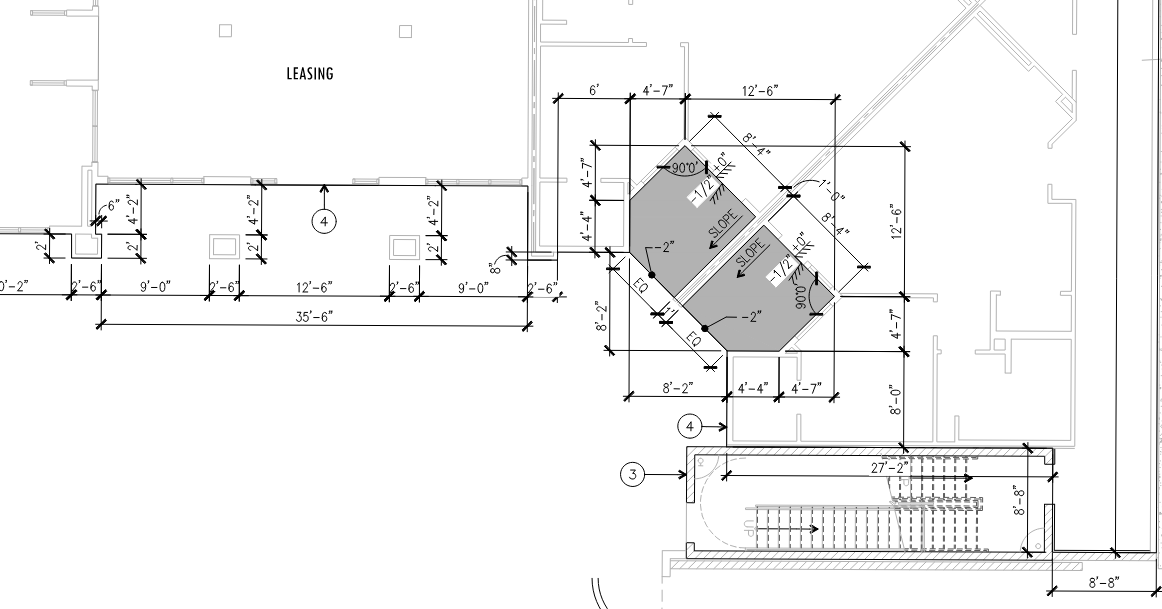 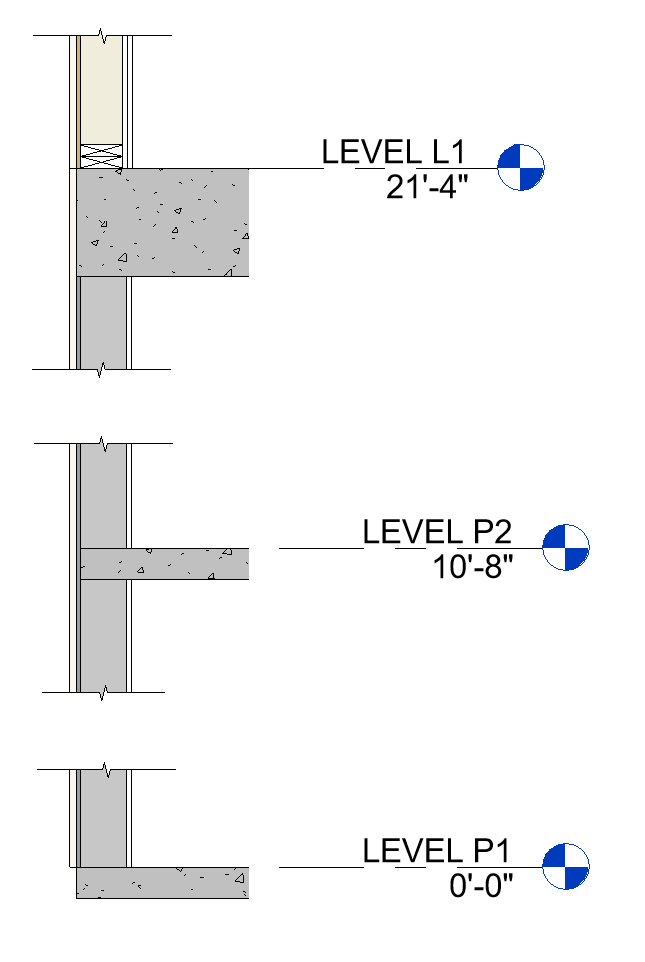 SLAB PLANS
WHAT ITEMS DO YOU DIMENSION?

ON SLAB PLANS:
CONSIDER THE ALIGNMENT OF CONCRETE STRUCTURES. 

SLABS AT UPPER FLOORS MAY NOT HAVE THE SAME EDGE AS YOUR GROUND SLAB.
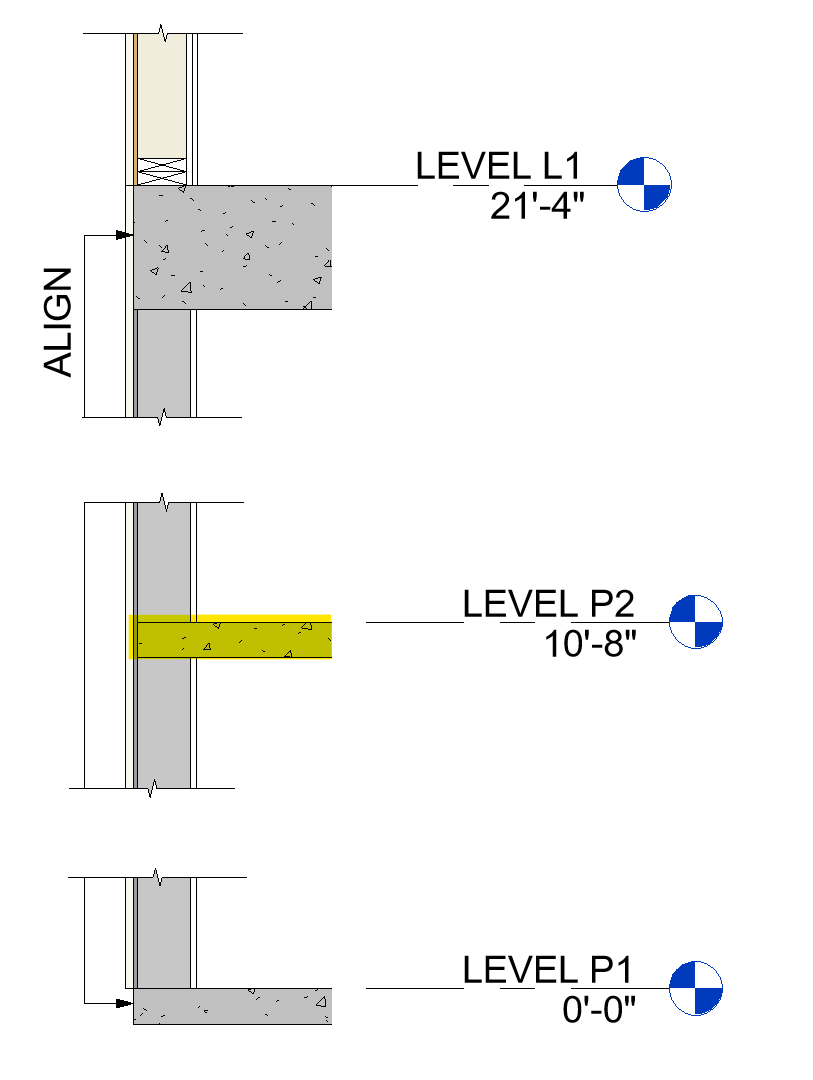 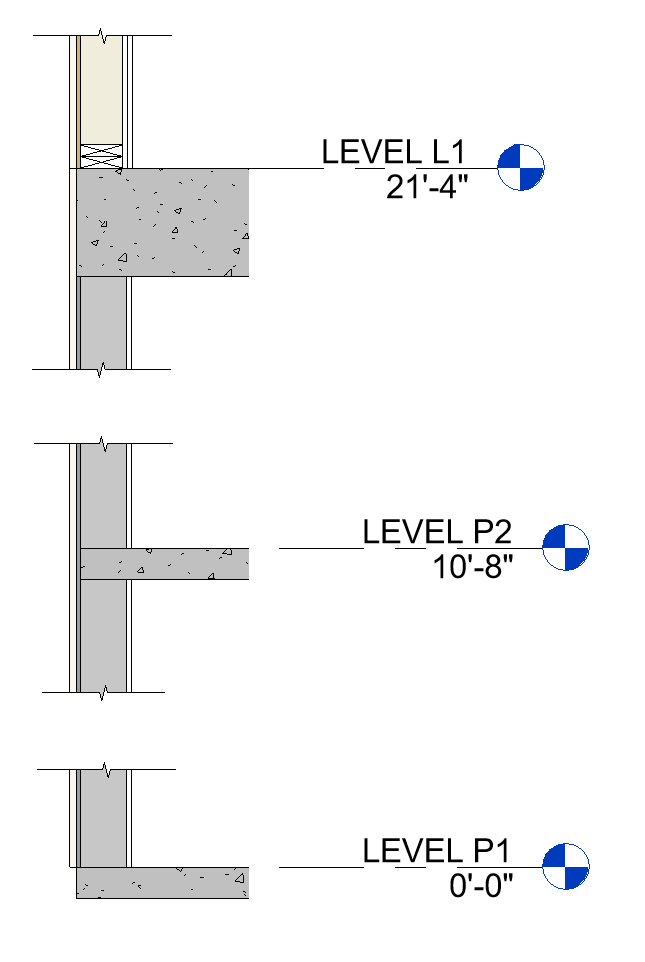 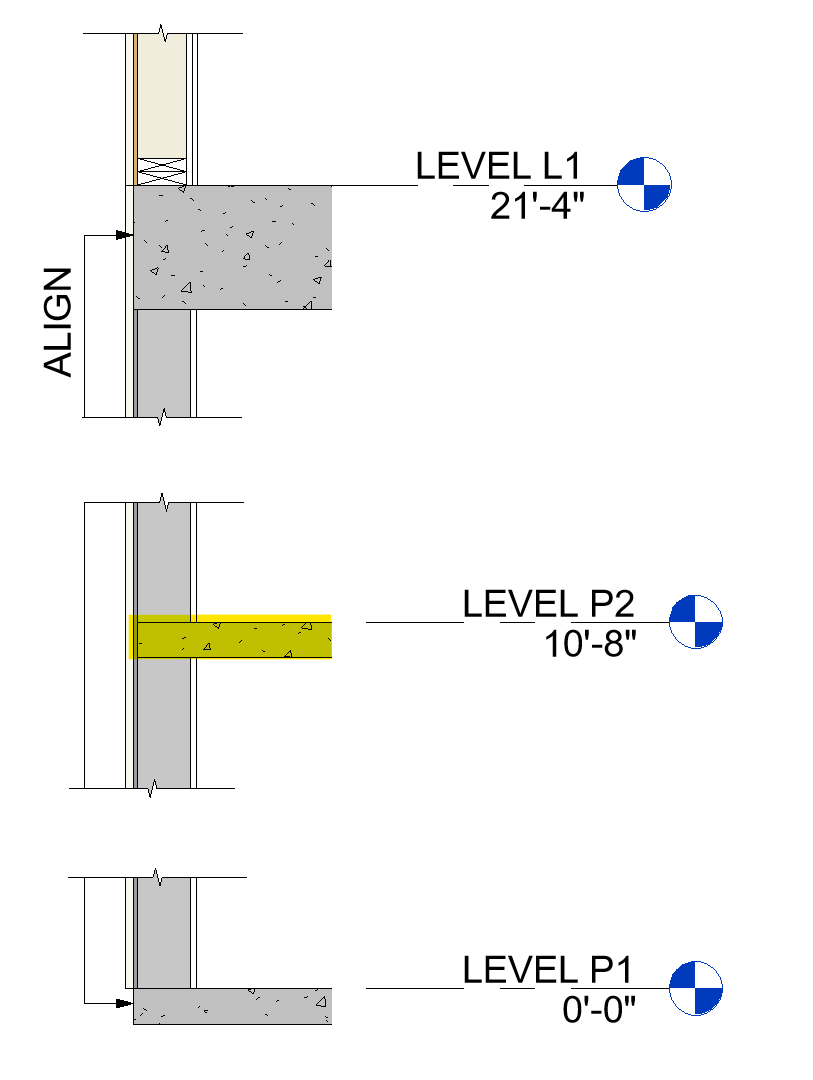 SLAB PLANS
WHAT ITEMS DO YOU DIMENSION?

ON SLAB PLANS:
CONSIDER THE ALIGNMENT OF CONCRETE STRUCTURES. 

SLABS AT UPPER FLOORS MAY NOT HAVE THE SAME EDGE AS YOUR GROUND SLAB.

KNOW WHERE YOU ALIGN YOUR SLAB EDGES AT EACH LEVEL
FLOOR PLAN DIMENSIONS
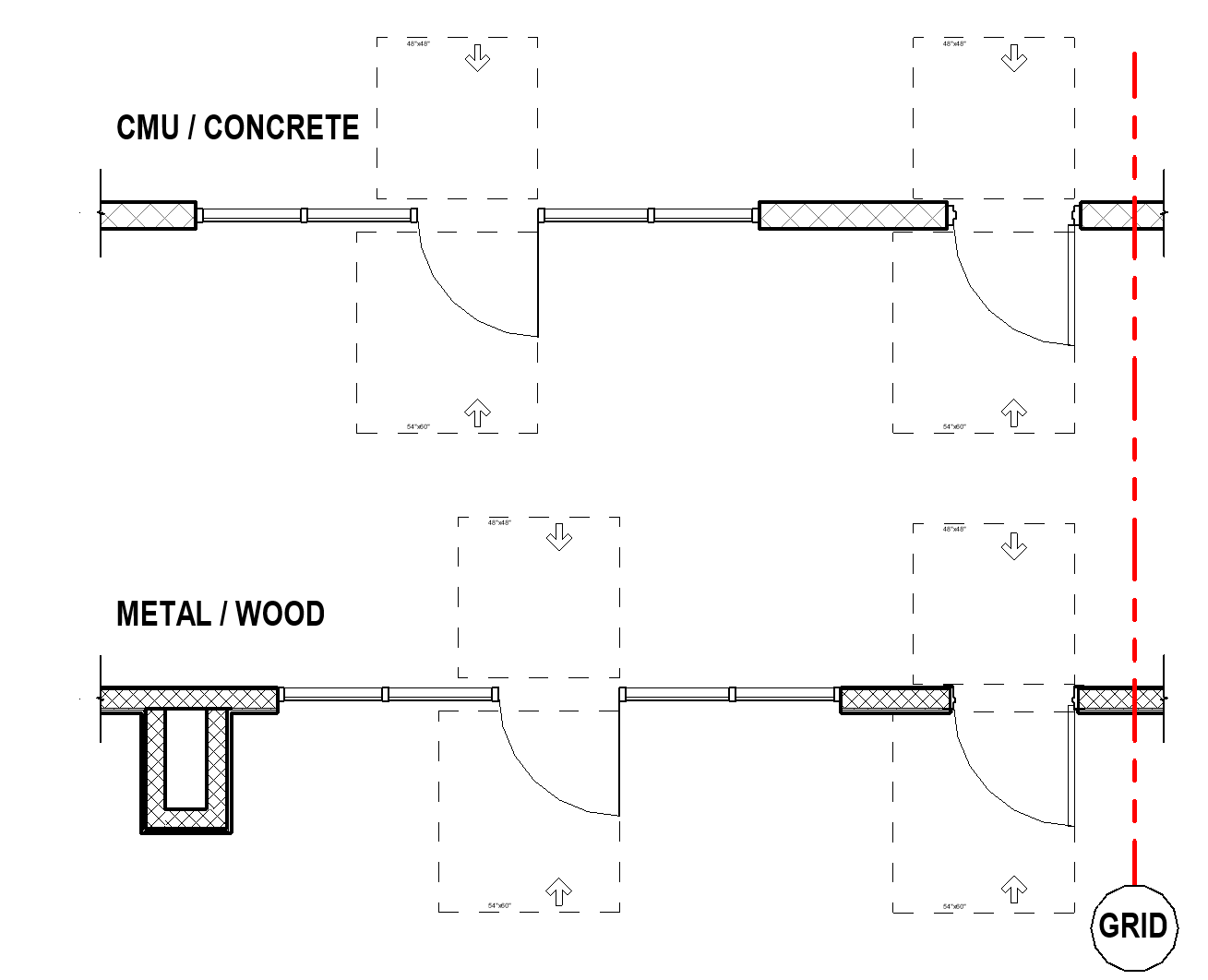 DIMENSIONING ELEMENTS

THE SAME ELEMENTS MAY NEED TO BE DIMENSIONED DIFFERENTLY DEPENDING ON WHERE THEY ARE LOCATED.
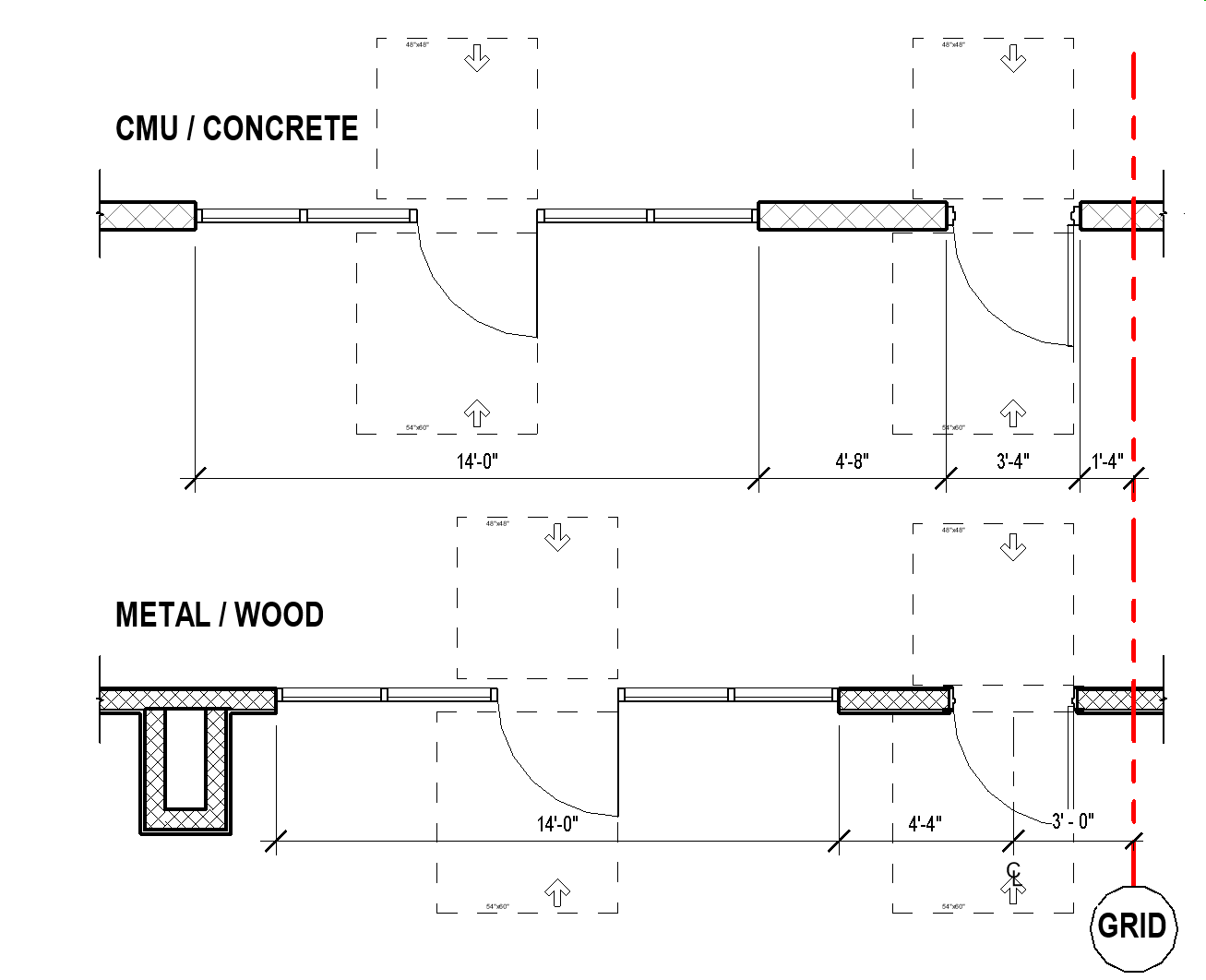 FLOOR PLAN DIMENSIONS
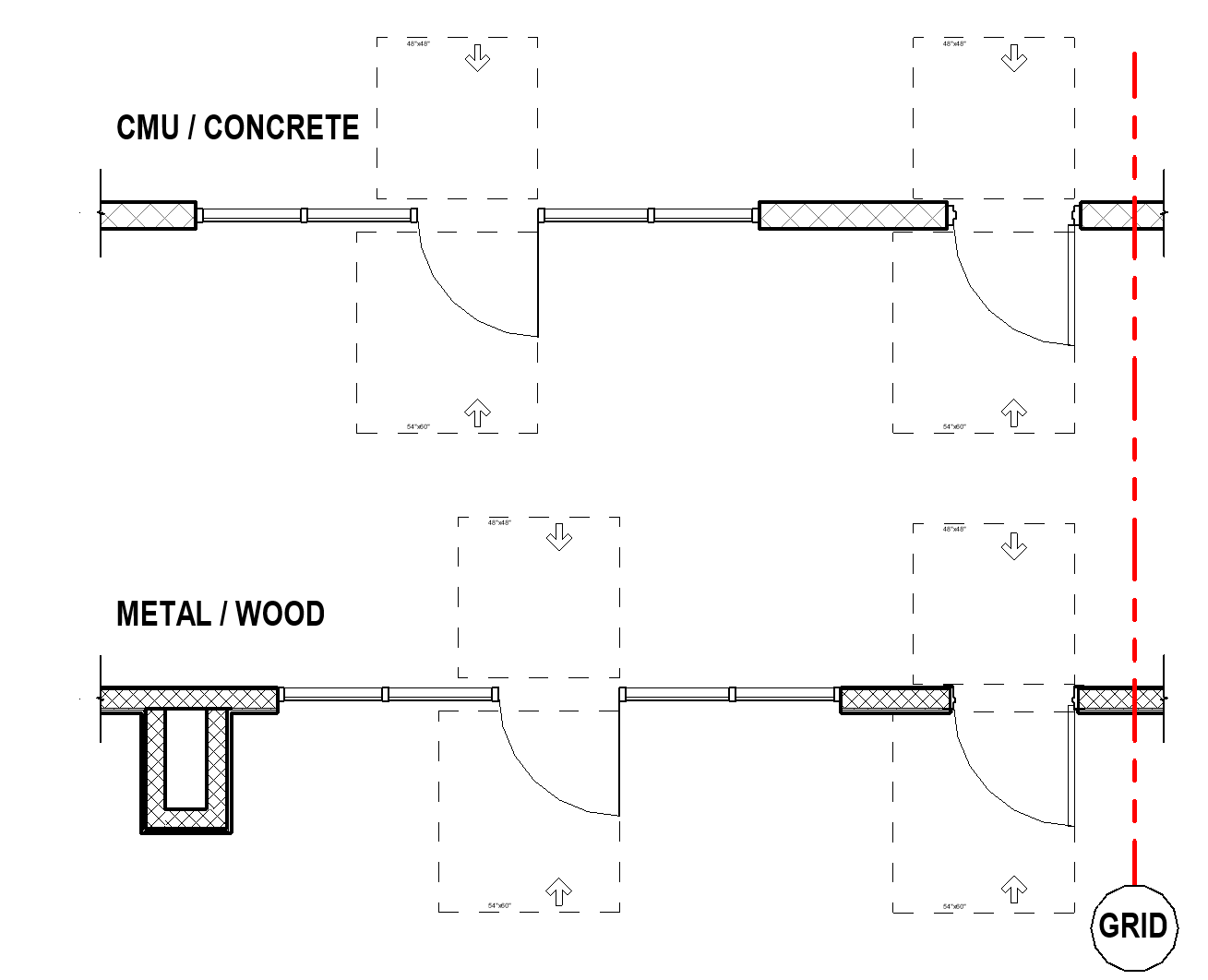 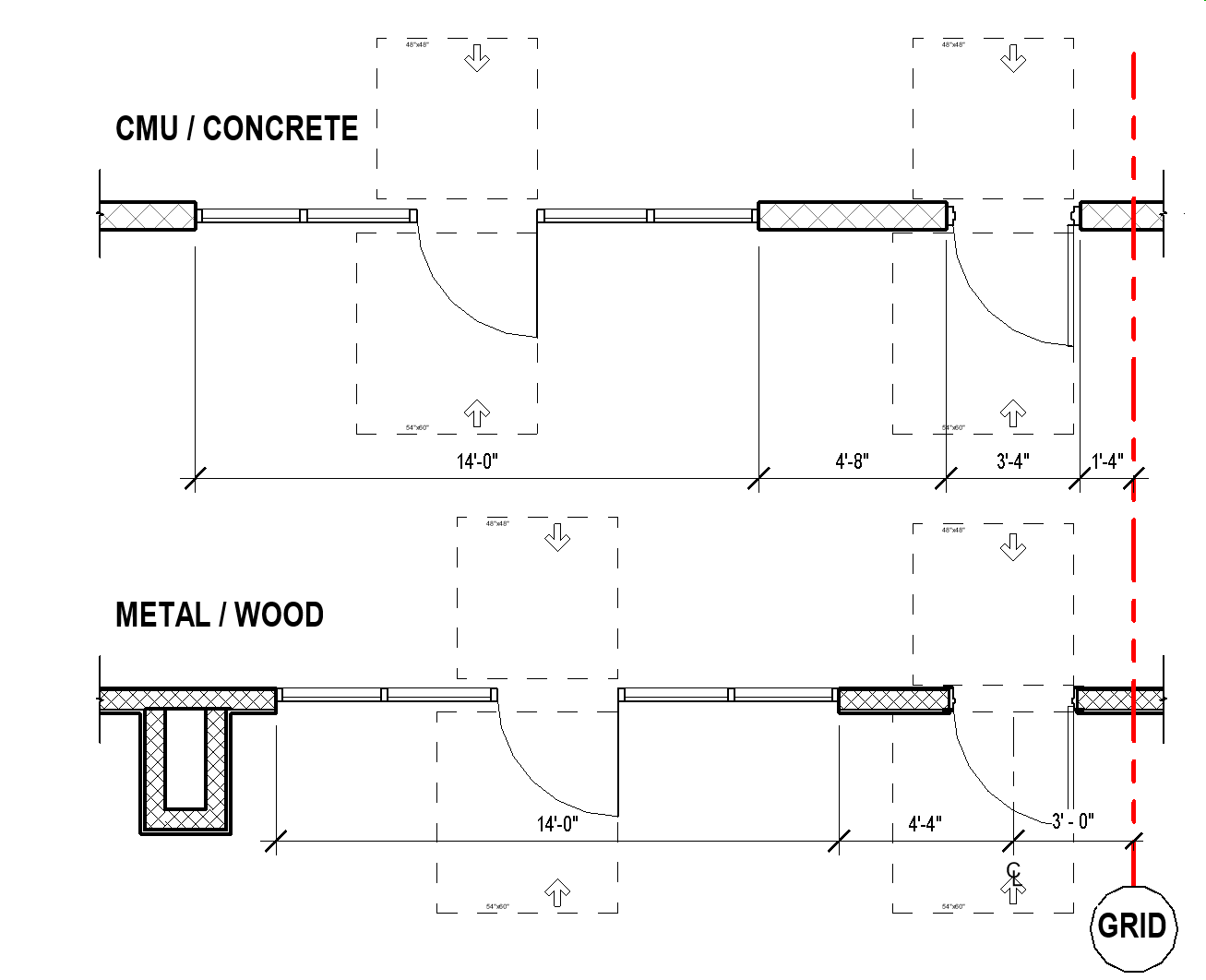 DIMENSIONING ELEMENTS

CONCRETE AND MASONRY WALL ELEMENTS ARE MEASURED DIFFERENTLY THAN WOOD & METAL STUDS WALL

ELEMENTS LIKE STOREFRONTS ARE ALWAYS DIMENSIONED THE SAME WAY, REGARDLESS OF THE WALL THEY ARE EMBEDDED IN.

IN CONCRETE AND MASONRY WALLS, DOORS, WINDOWS, AND CLEAR OPENINGS ARE MEASURED TO THE EDGE OF THE OPENING.

IN WOOD AND STUD WALLS, DOORS AND WINDOWS ARE MEASURED TO THE CENTER OF THE OPENING.
DIMENSIONS
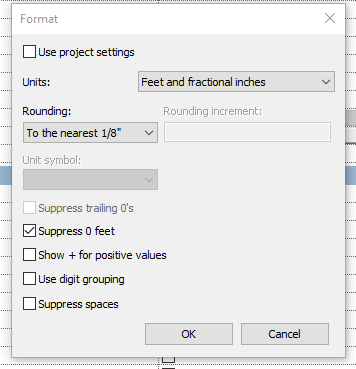 DIMENSIONING ACCURACY

ACCURACY OF YOUR DIMENSIONS DEPENDS ON THE ACCURACY OF YOUR MODEL
DON’T HIDE LAZY MODELING WITH DOCUMENT OR SITE DIMENSIONS
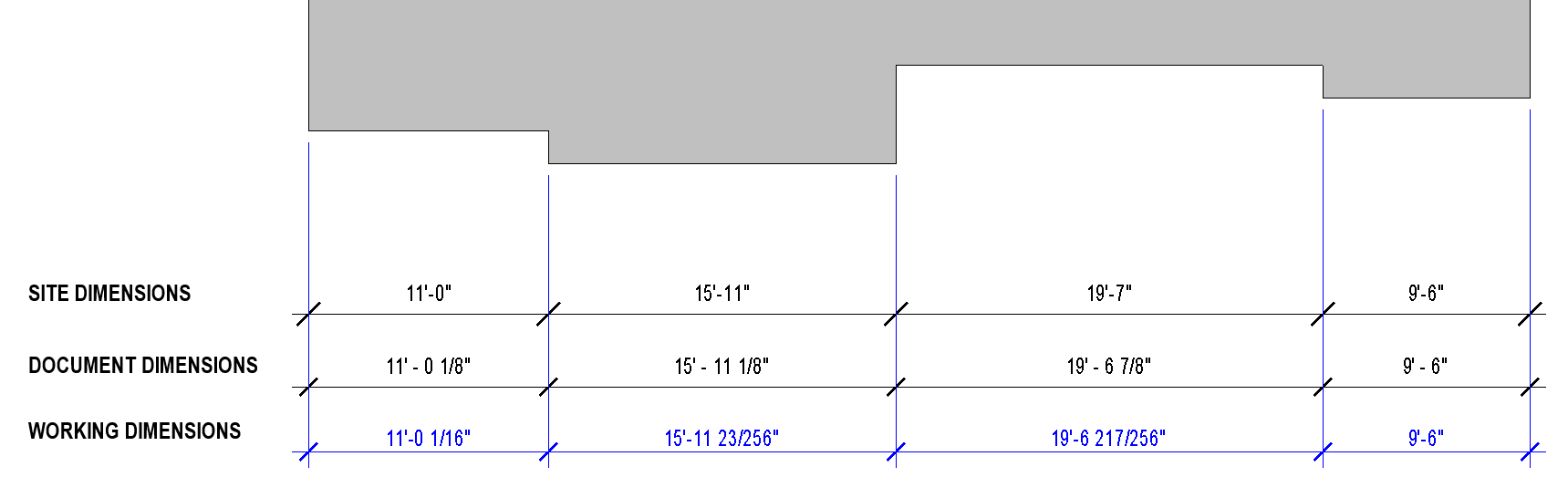 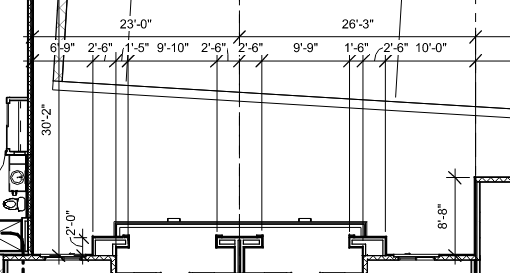 DIMENSIONS
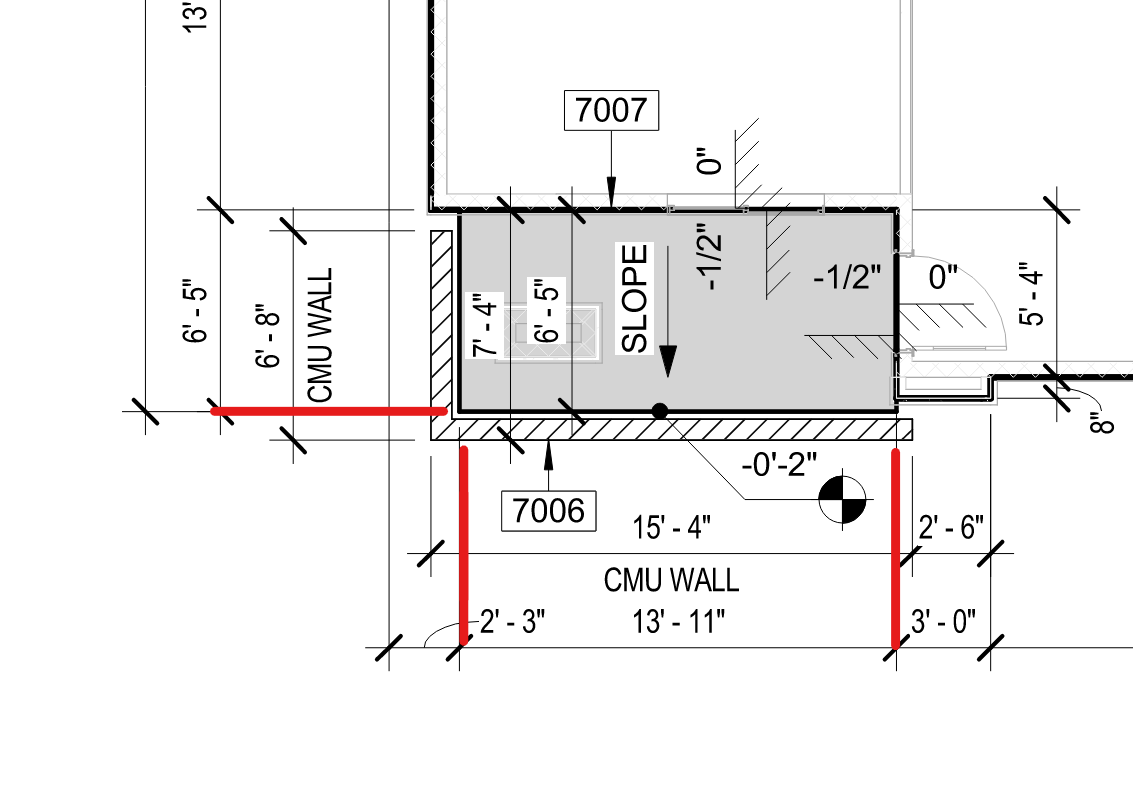 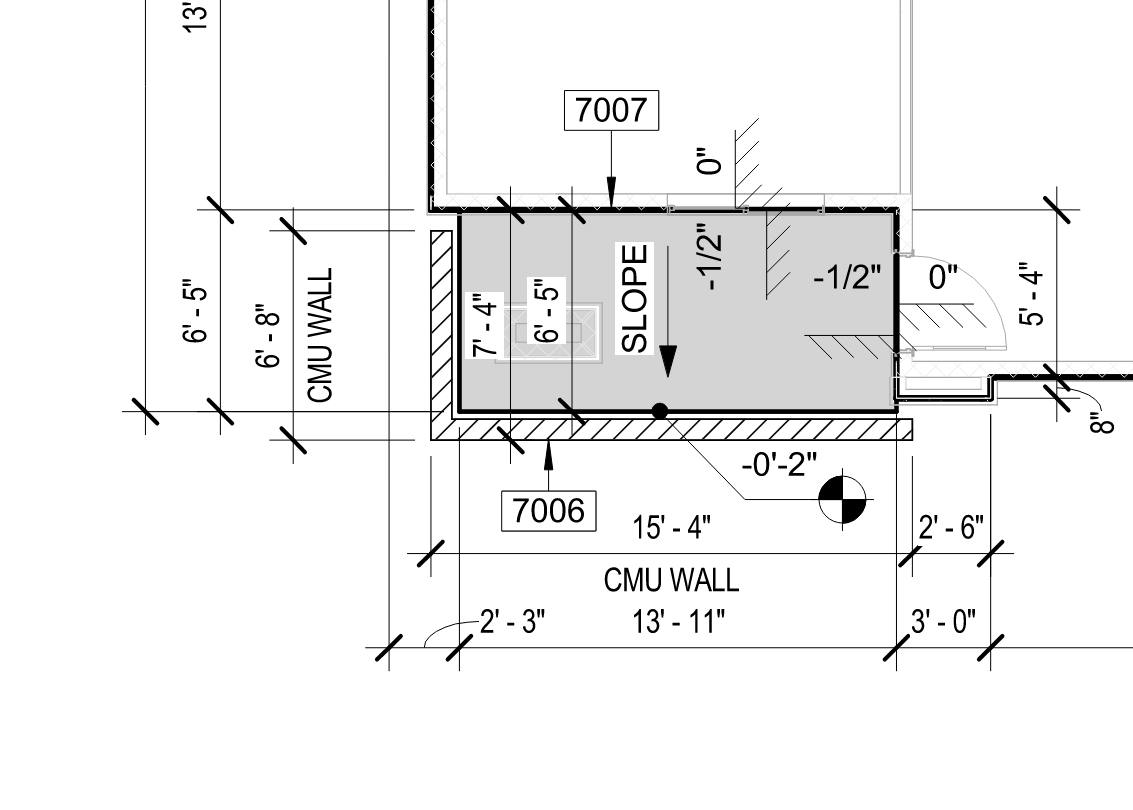 DIMENSIONING ELEMENTS

IT IS VERY EASY TO MISS DIMENSION ORDER WHEN WORKING ON A PROJECT. ALWAYS GO BACK AND CHECK YOUR WORK

OVERCROWDING OF DIMENSIONS CLUTTERS THE DRAWINGS AND MAKES IT HARD TO READ.

DON’T CROSS DIMENSION STRINGS. ADD MORE IF NEEDED OR SHIFT THEM TO THE INSIDE OF THE BUILDING.
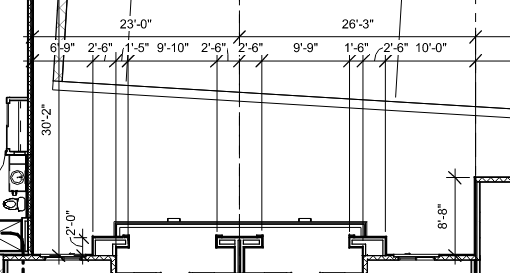 DIMENSIONS
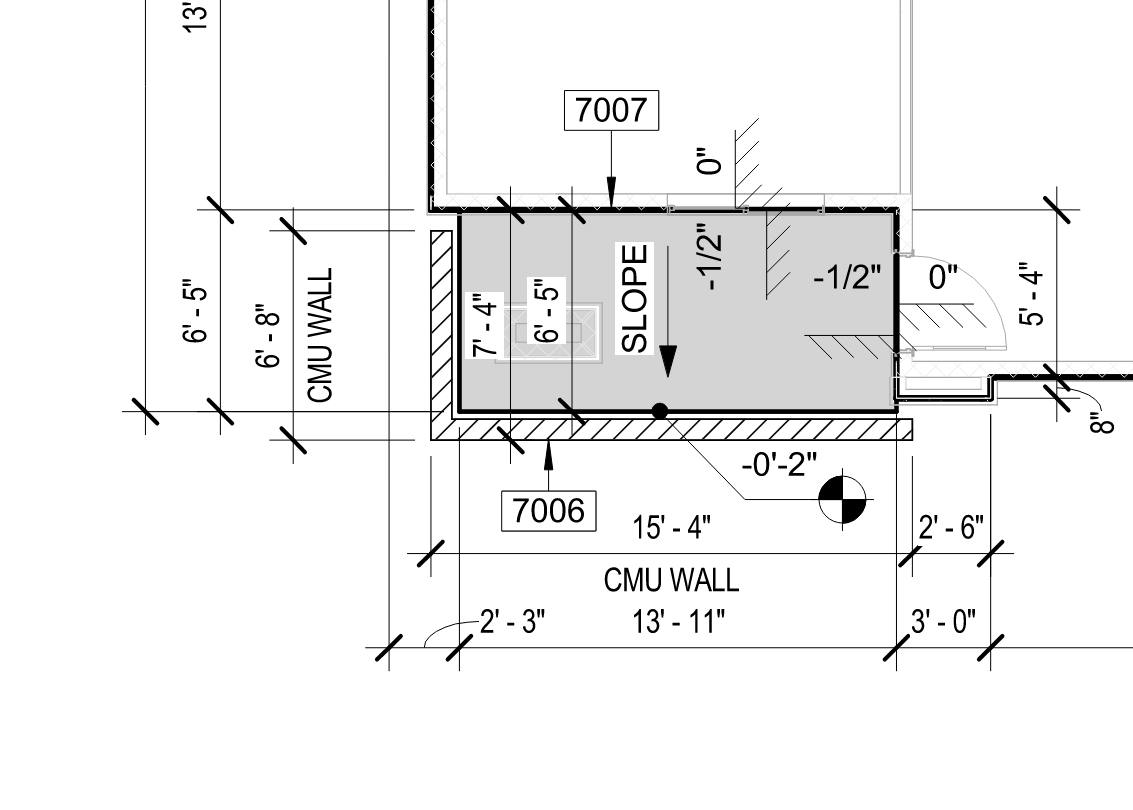 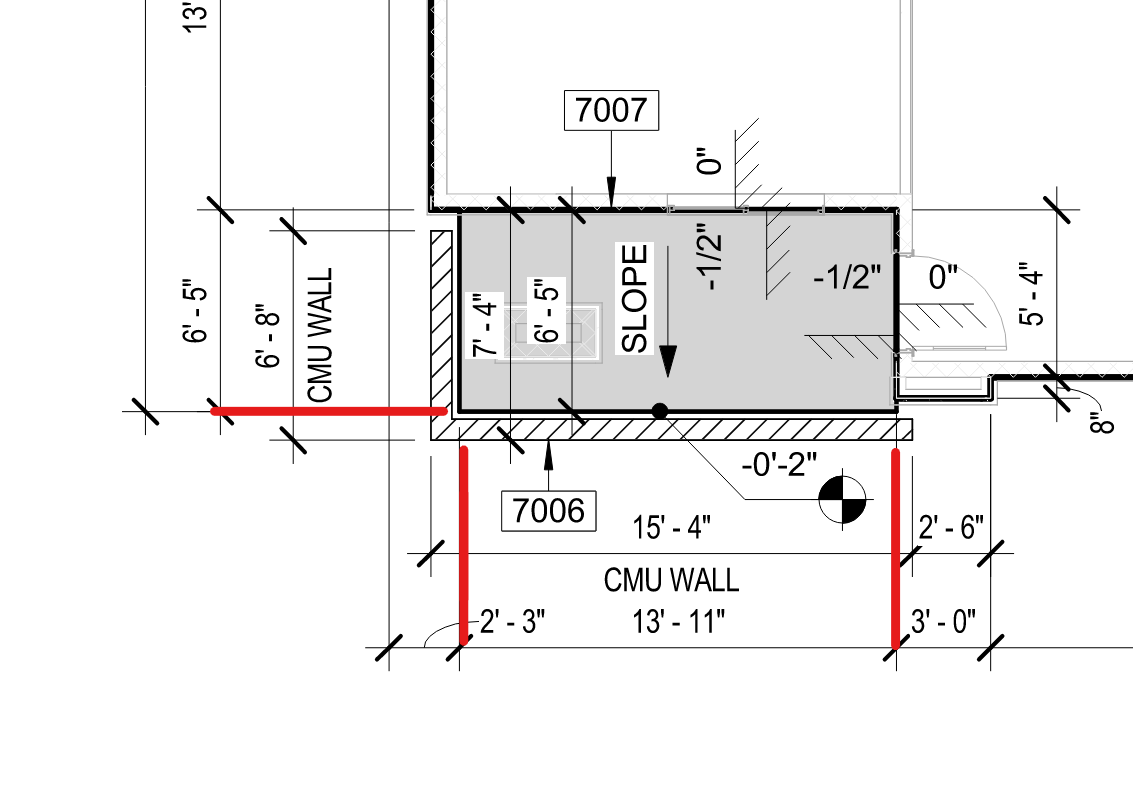 DIMENSIONING ELEMENTS

IT IS VERY EASY TO MISS DIMENSION ORDER WHEN WORKING ON A PROJECT. ALWAYS GO BACK AND CHECK YOUR WORK

OVERCROWDING OF DIMENSIONS CLUTTERS THE DRAWINGS AND MAKES IT HARD TO READ.

DON’T CROSS DIMENSION STRINGS. ADD MORE IF NEEDED OR SHIFT THEM TO THE INSIDE OF THE BUILDING.
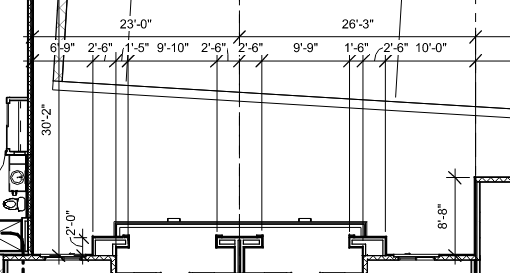 DIMENSIONS
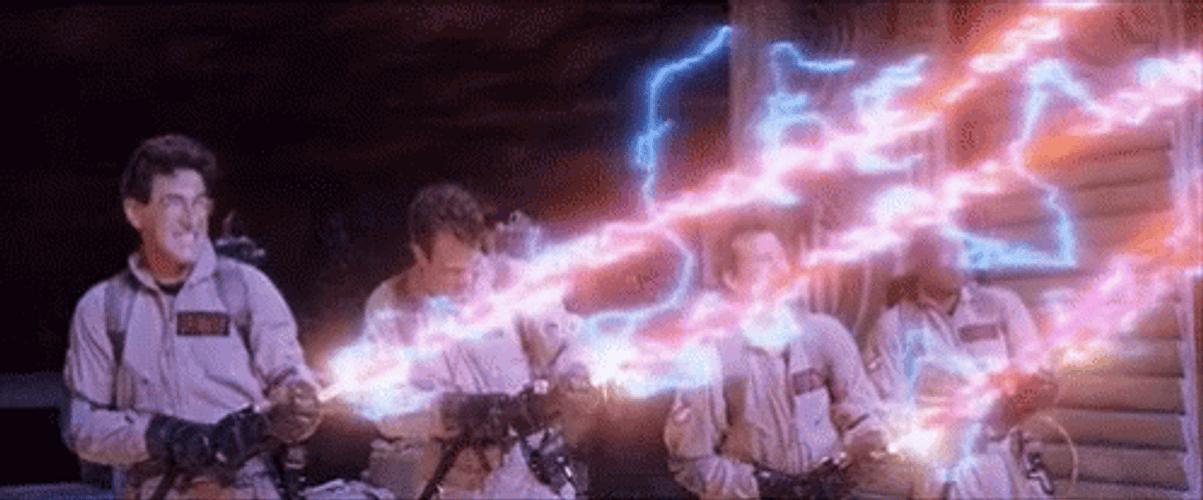 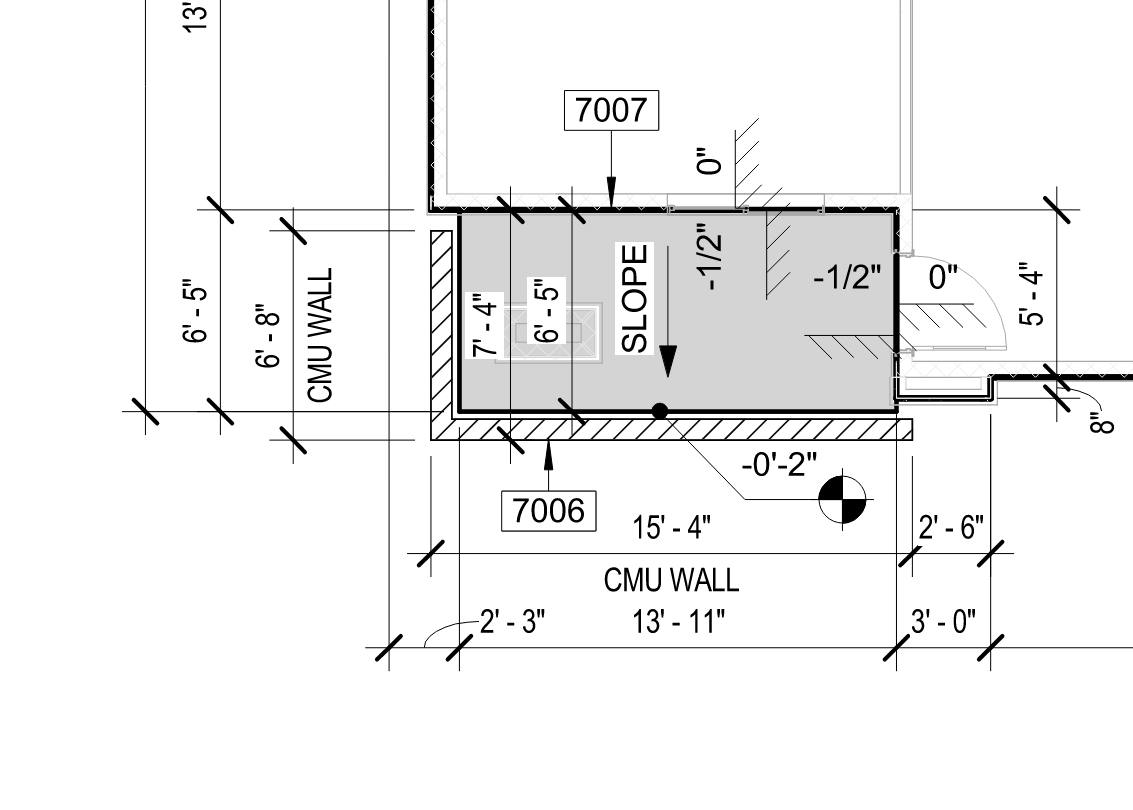 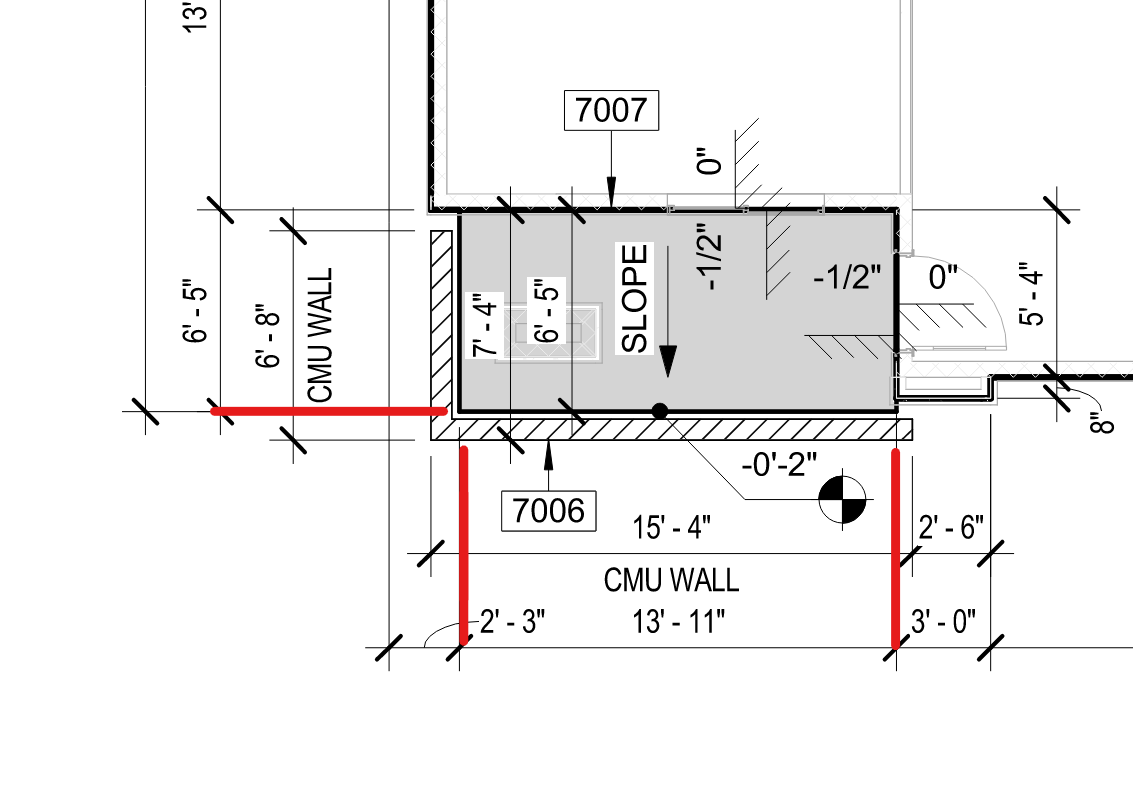 DIMENSIONING ELEMENTS

IT IS VERY EASY TO MISS DIMENSION ORDER WHEN WORKING ON A PROJECT. ALWAYS GO BACK AND CHECK YOUR WORK

OVERCROWDING OF DIMENSIONS CLUTTERS THE DRAWINGS AND MAKES IT HARD TO READ.

DON’T CROSS DIMENSION STRINGS. ADD MORE IF NEEDED OR SHIFT THEM TO THE INSIDE OF THE BUILDING.
DON’T CROSS THE DIMENSION STRINGS
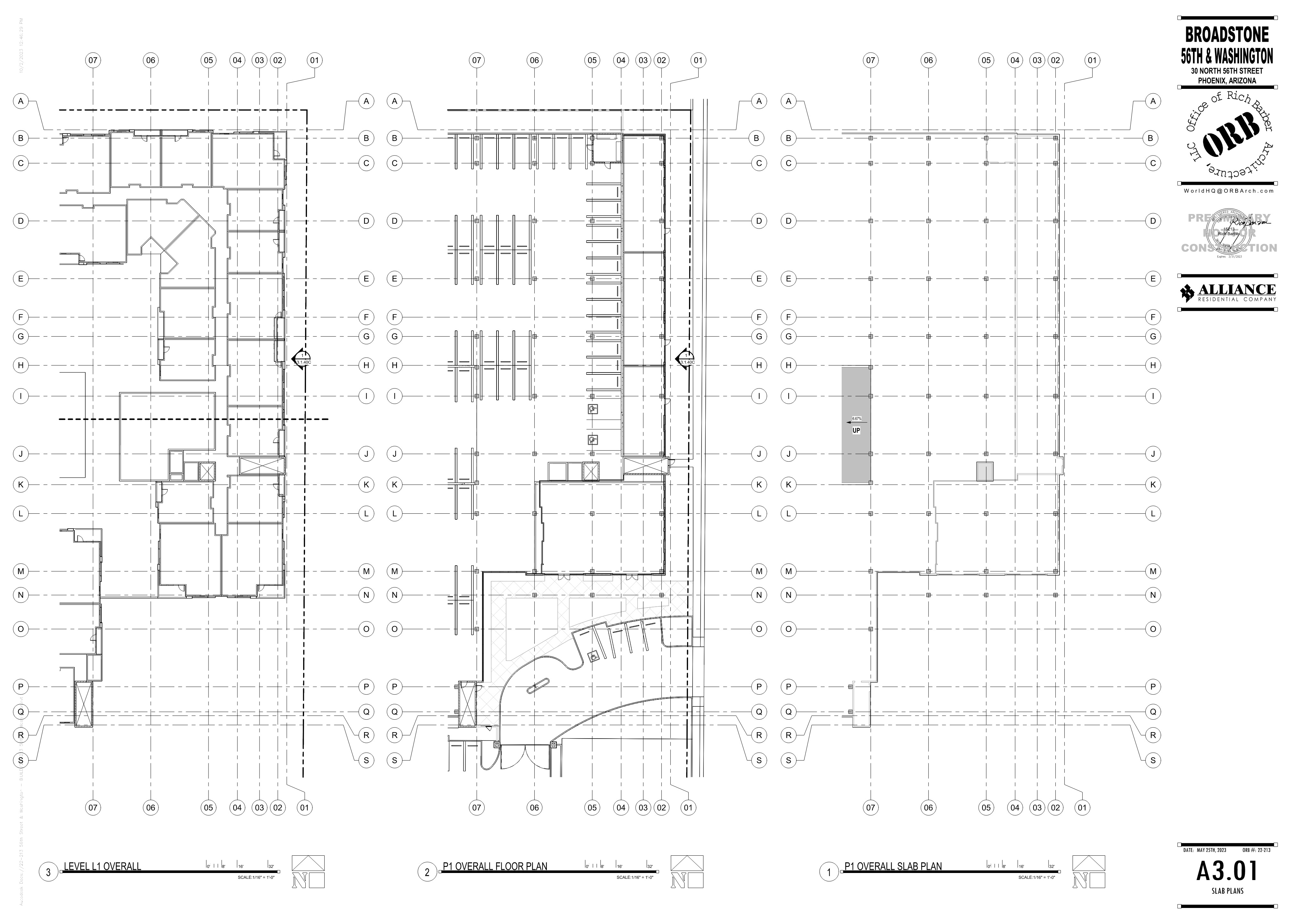 DIMENSIONS – PRACTICAL EXAMPLE